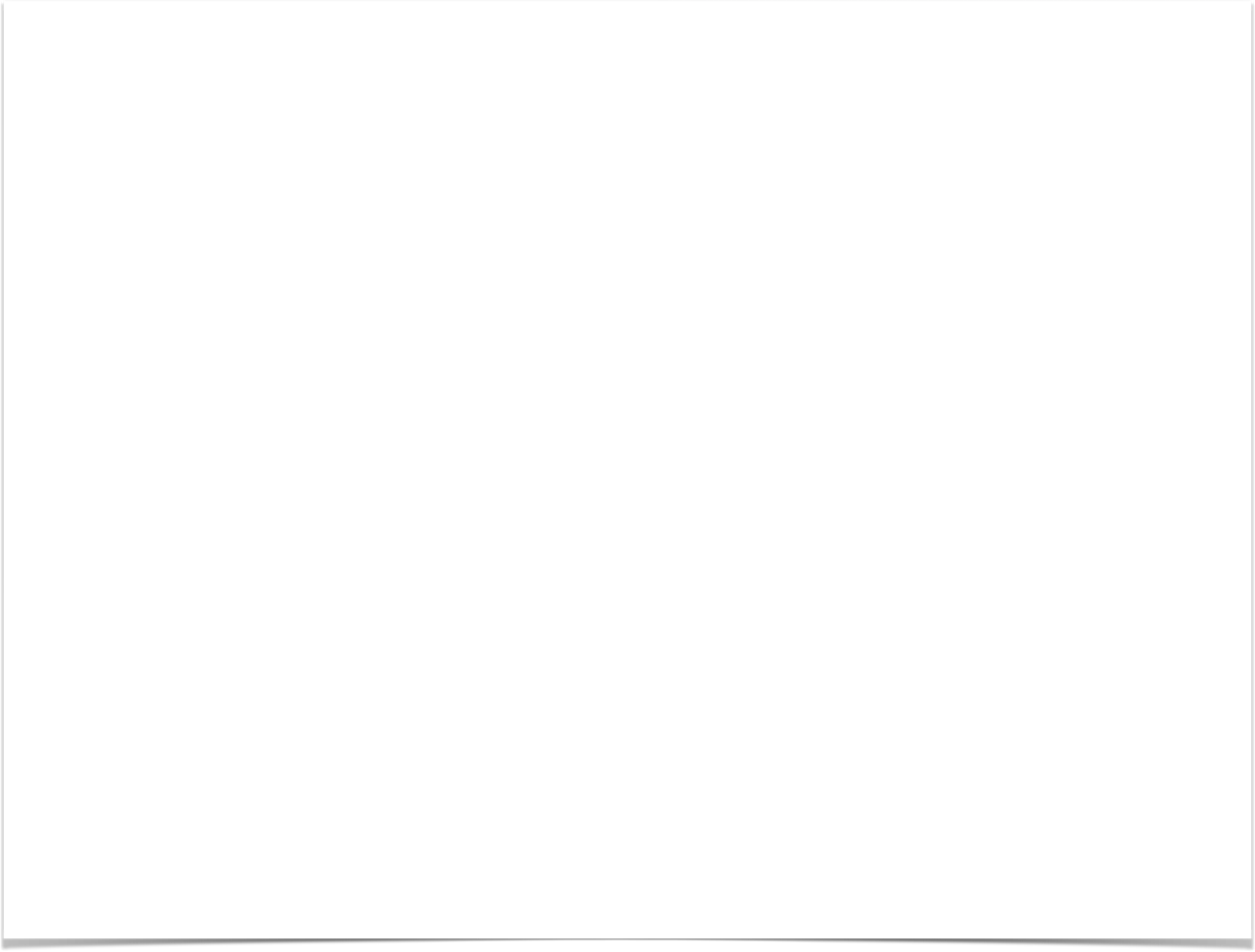 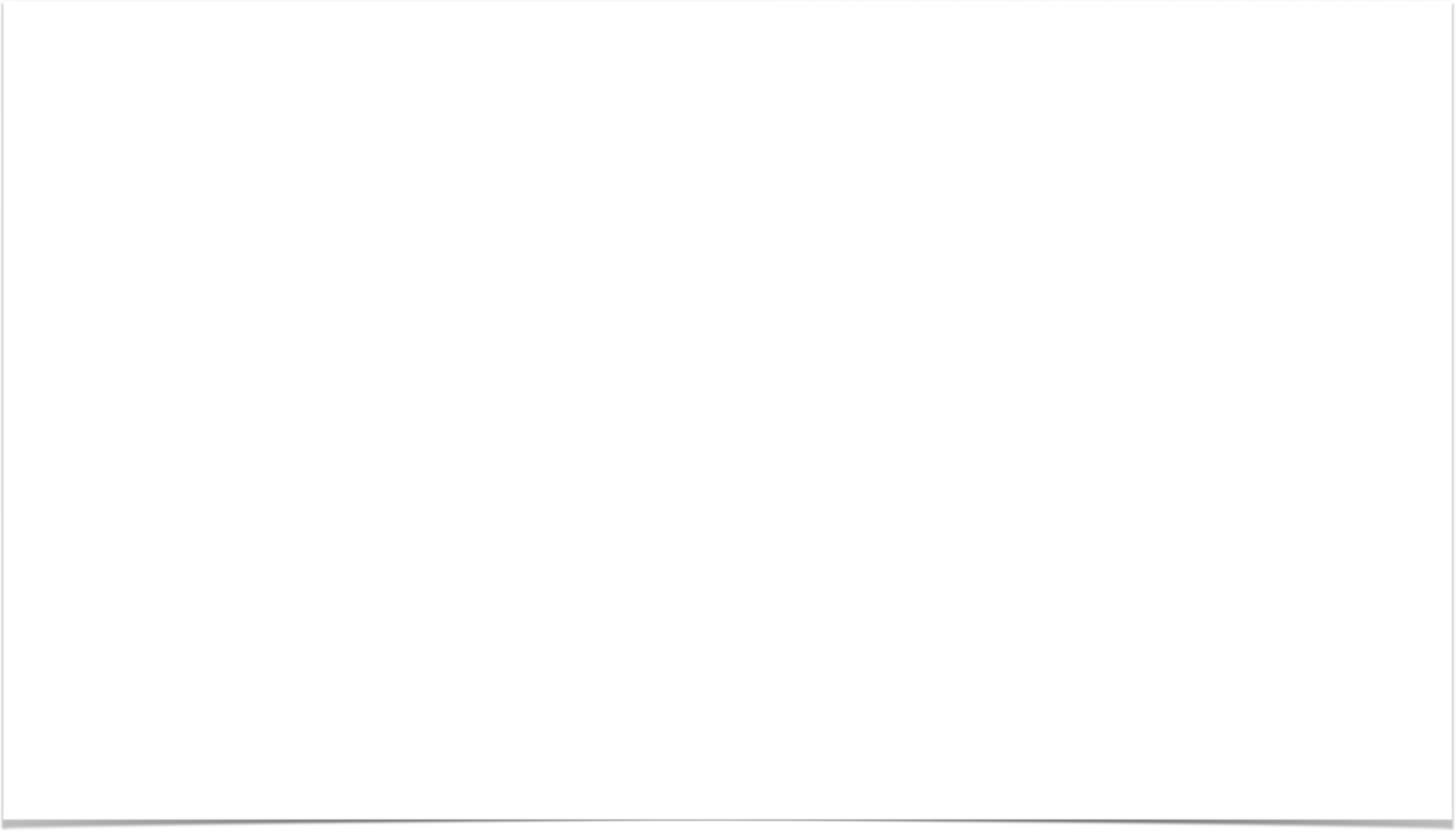 This do
in remembrance
of me
Give as you have been prospered.
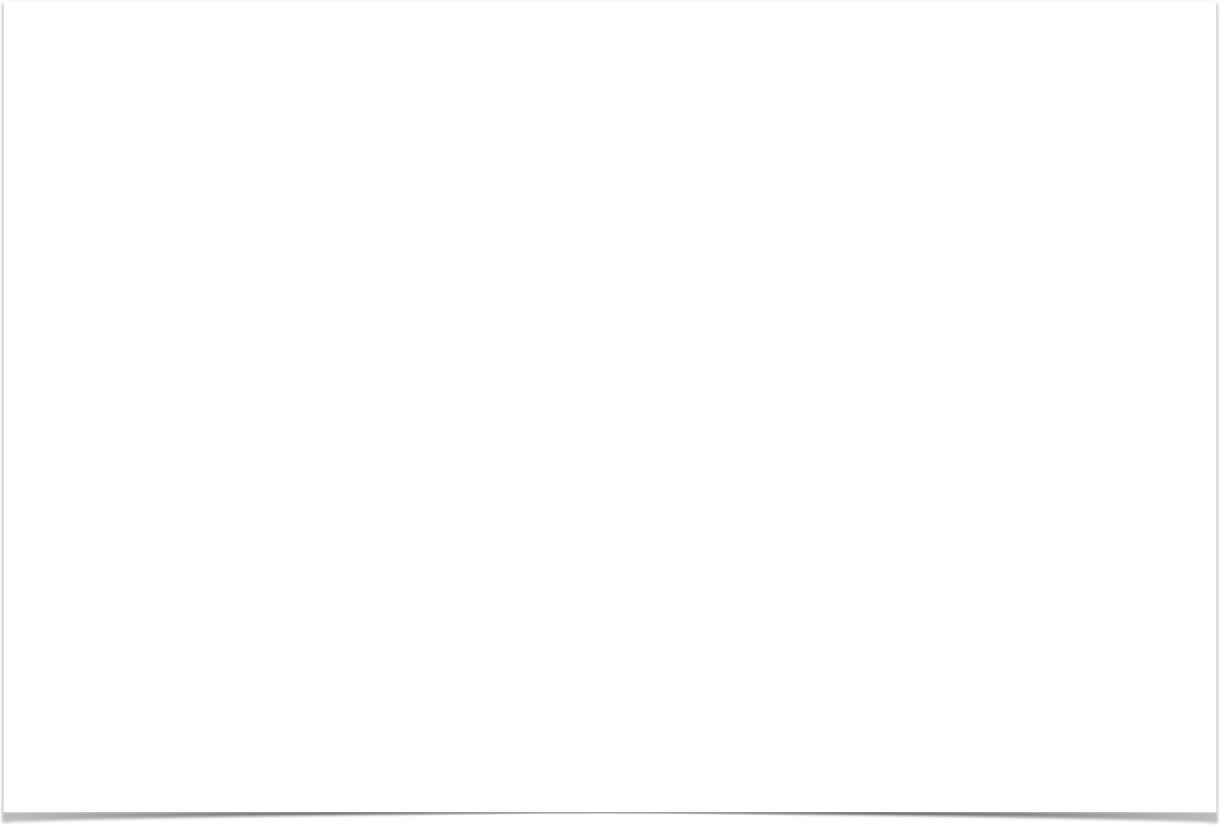 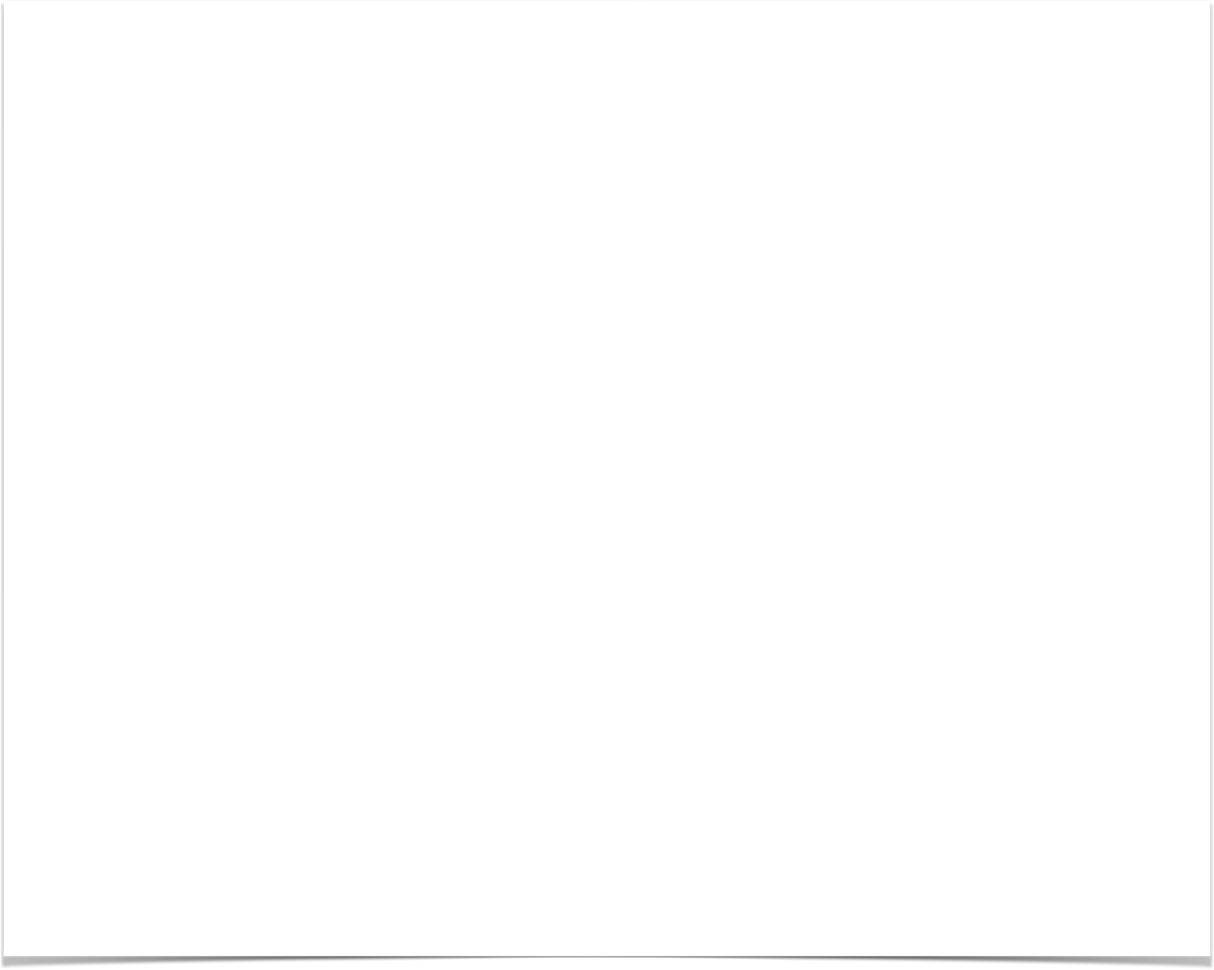 Ten Promises
of God
to Remember
• Ephesians 4:7
• Luke 2:29-32
• Romans 8:26
• Hebrews 13:5
• Genesis 9:16
• 2 Timothy 4:8
• Hebrews 8:6
• 1 John 1:7
• Matthew 6:14
• 1 John 2:25
* Introduction & Key Points:
 We have many gifts if we are in Christ Jesus.
 If we are in Christ Jesus, we have many promises.
* The Promise of a Gift
• Ephesians 4:7

7 But to each one of us grace was given according to the measure of Christ's gift.
* The Promise of the Son
• Luke 2:29-32

   29 "Now Lord, You are releasing Your bond-servant to depart in peace,
        According to Your word; 
   30 For my eyes have seen Your salvation, 
   31 Which You have prepared in the presence of all peoples, 
   32 A LIGHT OF REVELATION TO THE GENTILES,
        And the glory of Your people Israel."
* The Promise of the Spirit
• Romans 8:26

26 In the same way the Spirit also helps our weakness; for we do not know how to pray as we should, but the Spirit Himself intercedes for us with groanings too deep for words;
* The Promise of God
• Hebrews 13:5

5 Make sure that your character is free from the love of money, being content with what you have; for He Himself has said, "I WILL NEVER DESERT YOU, NOR WILL I EVER FORSAKE YOU,"
* The Promise of a Rainbow
• Genesis 9:16

16 "When the bow is in the cloud, then I will look upon it, to remember the everlasting covenant between God and every living creature of all flesh that is on the earth."
* The Promise of a Crown
• 2 Timothy 4:8

8 in the future there is laid up for me the crown of righteousness, which the Lord, the righteous Judge, will award to me on that day; and not only to me, but also to all who have loved His appearing.
* The Promise of Better Promises
• Hebrews 8:6

6 But now He has obtained a more excellent ministry, by as much as He is also the mediator of a better covenant, which has been enacted on better promises.
* The Promise of Cleansing
• 1 John 1:7

7 but if we walk in the Light as He Himself is in the Light, we have fellowship with one another, and the blood of Jesus His Son cleanses us from all sin.
* The Promise of Forgiveness
• Matthew 6:14

14 "For if you forgive others for their transgressions, your heavenly Father will also forgive you.
* The Promise of Heaven
• 1 John 2:25
25 This is the promise which He Himself made to us: eternal life.
• 1 Corinthians 15:54, 55; 57
54 But when this perishable will have put on the imperishable, and this mortal will have put on immortality, then will come about the saying that is written, "DEATH IS SWALLOWED UP in victory.
55 "O DEATH, WHERE IS YOUR VICTORY? O DEATH, WHERE IS YOUR STING?"
57 but thanks be to God, who gives us the victory through our Lord Jesus Christ.
Romans 6:2-4
2 Far from it! How shall we who died to sin still live in it? 3 Or do you not know that all of us who have been baptized into Christ Jesus have been baptized into His death? 4 Therefore we have been buried with Him through baptism into death, so that, just as Christ was raised from the dead through the glory of the Father, so we too may walk in newness of life.
• Matthew 28:18-20
18 And Jesus came up and spoke to them, saying, "All authority has been given to Me in heaven and on earth.
19 "Go therefore and make disciples of all the nations, baptizing them in the name of the Father and the Son and the Holy Spirit,
20 teaching them to observe all that I commanded you; and lo, I am with you always, even to the end of the age."